Жировая ткань:строение, состав, функции Липиды: классификация и биологическая роль. Переваривание ивсасывание липидов. Липопротеины. Метаболизм триацилглицеролов. Нарушения метаболизмажиров.
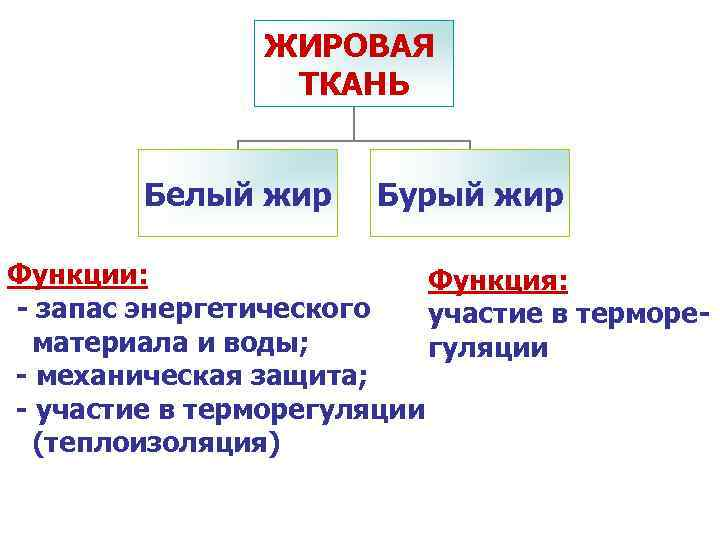 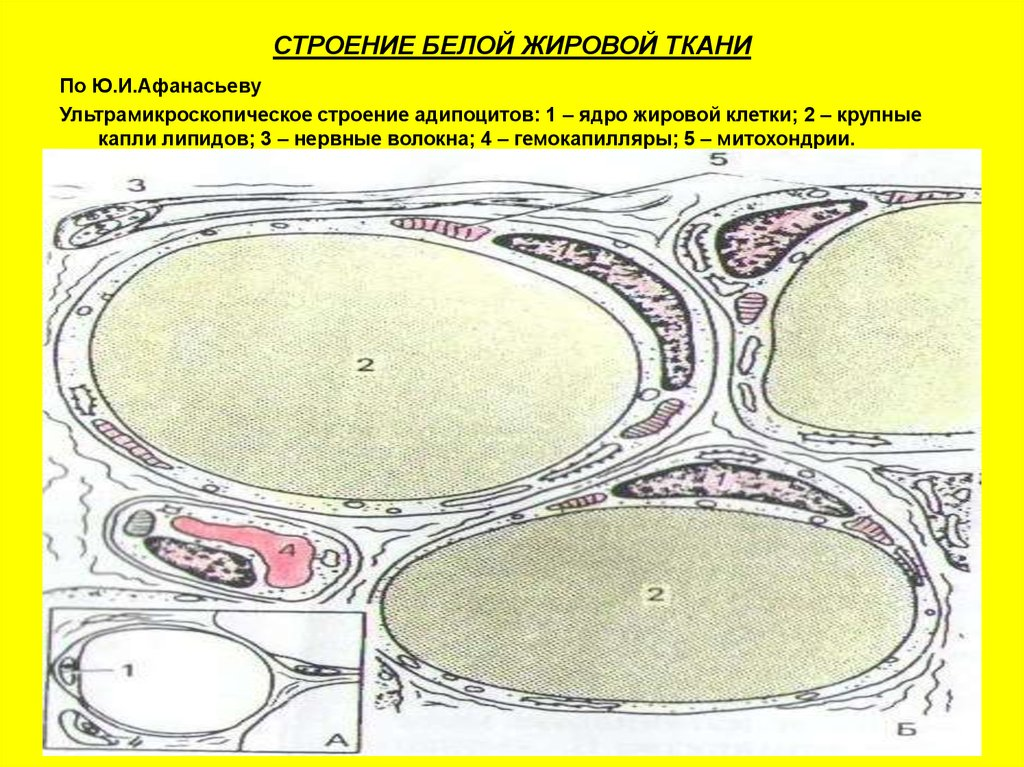 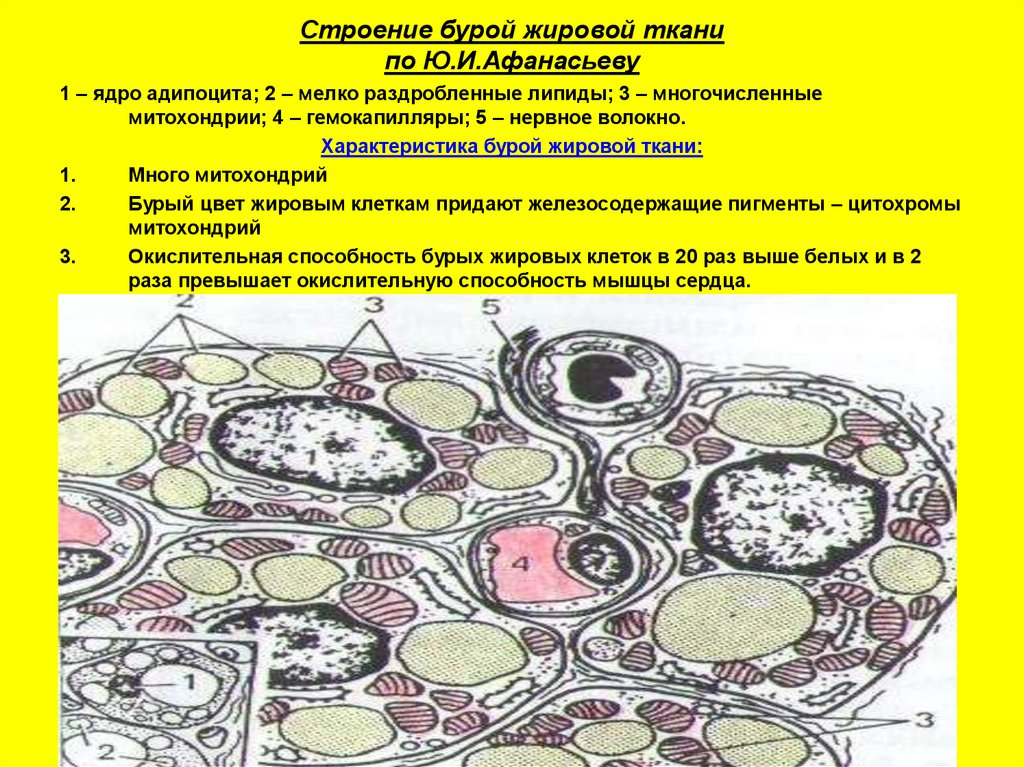 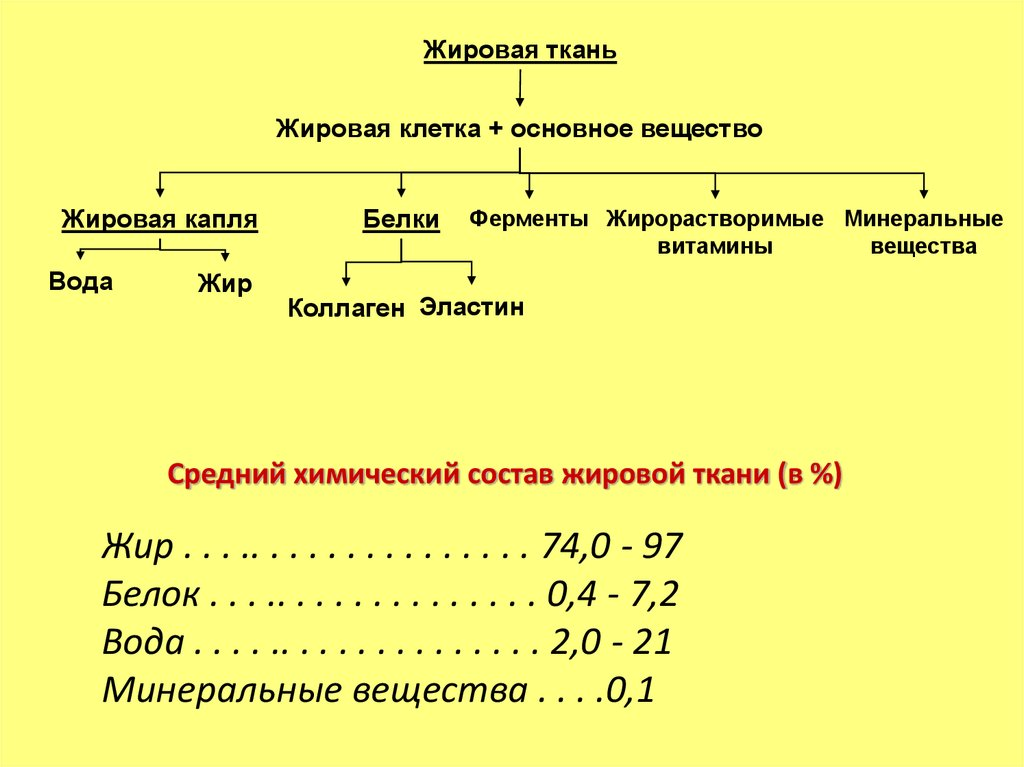 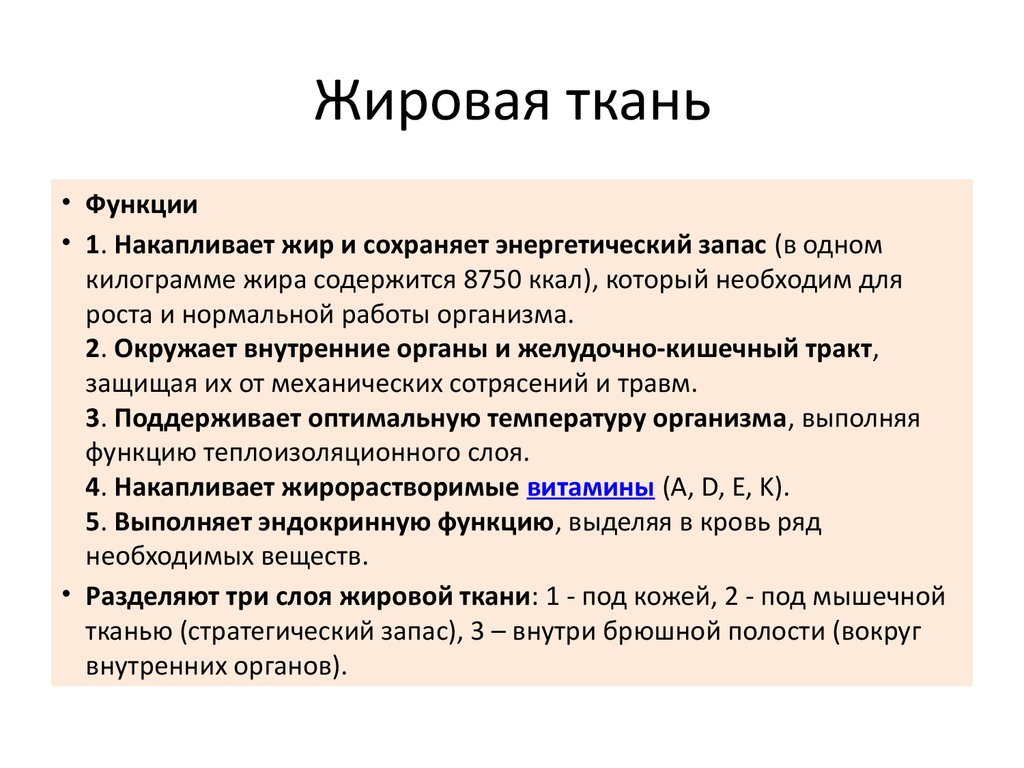 Классификация жирных кислот
Номенклатура жирных кислот
Стандартная – буква дельта с надстрочным индексом соответствует атому С при двойной связи с наименьшим числом от карбоксильной группы
Для ненасыщенных ЖК - буква дельта с надстрочным индексом соответствует атому С при двойной связи с наименьшим числом от метильной группы на конце цепи (омега – n жирные кислоты)
свойства и функции ЖК у человека
Свойства:
- четное число углеродных атомов в цепи;
 - отсутствие разветвлений цепи;
- наличие двойных связей только в цис-конформации.
Функции:
 - являются субстратом для получения энергии при β –окислении;
- входят в состав фосфолипидов и триацилглицеролов, которые определяют свойства  биомембран;
-  ненасыщенные жирные кислоты являются субстратом для синтеза эйкозаноидов
Структурные формулы жирных кислот
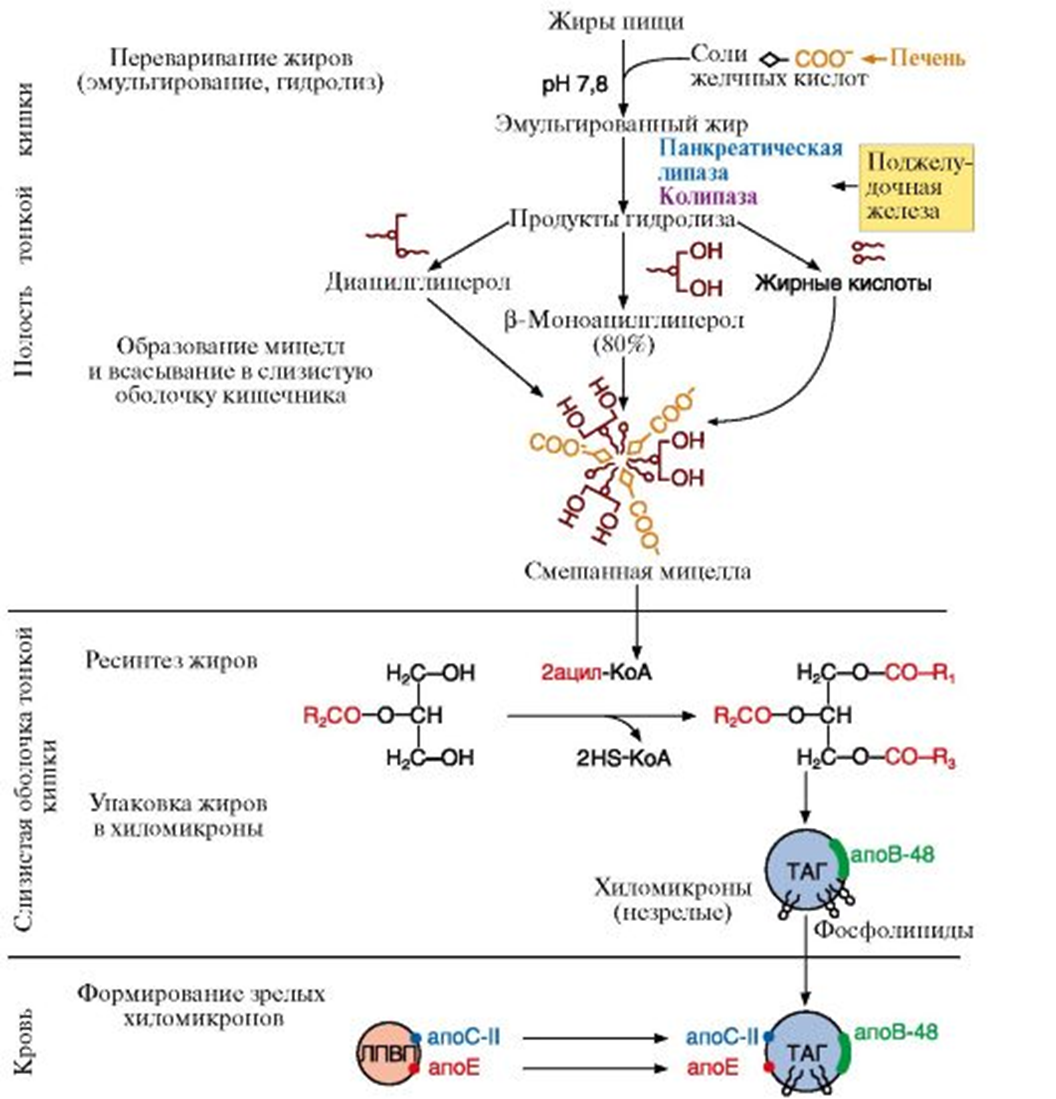 Транспортеры липидов
В соответствии с мерой флотации (Sf-сведберг флотация) различают следующие типы липопротеинов:1)  ХМ (хиломикроны);2) ЛПОНП (липопротеины очень низкой плотности);3) ЛПП (липопротеины промежуточной плотности);4) ЛПНП (липопротеины низкой плотности);5) ЛПВП (липопротеины высокой плотности).
ХМ – из ворсинок кишечника поступают в лимфу, и кровь. ЛП-липаза крови расщепляет  ХМ в ремнанты, которые поступают в печень. ХМ поставляют СЖК в адипоциты и миоциты.
ЛПОНП - Образуются в печени. Являются транспортной формой эндогенных ТАГ,  которые переносят жировые депо и мышечную ткань. 
ЛПНП –Образуются в плазме крови из ЛПОНП, переносят холестерин во внепеченочные ткани.
ЛПВП – Образуются в печени, а также – в тонкой кишке, осуществляют обратный транспорт холестерина из тканей в печень. 
СЖК – циркулируют в крови как ковалентно связанные с сывороточным альбумином, поступают в мышечную и жировую ткань.
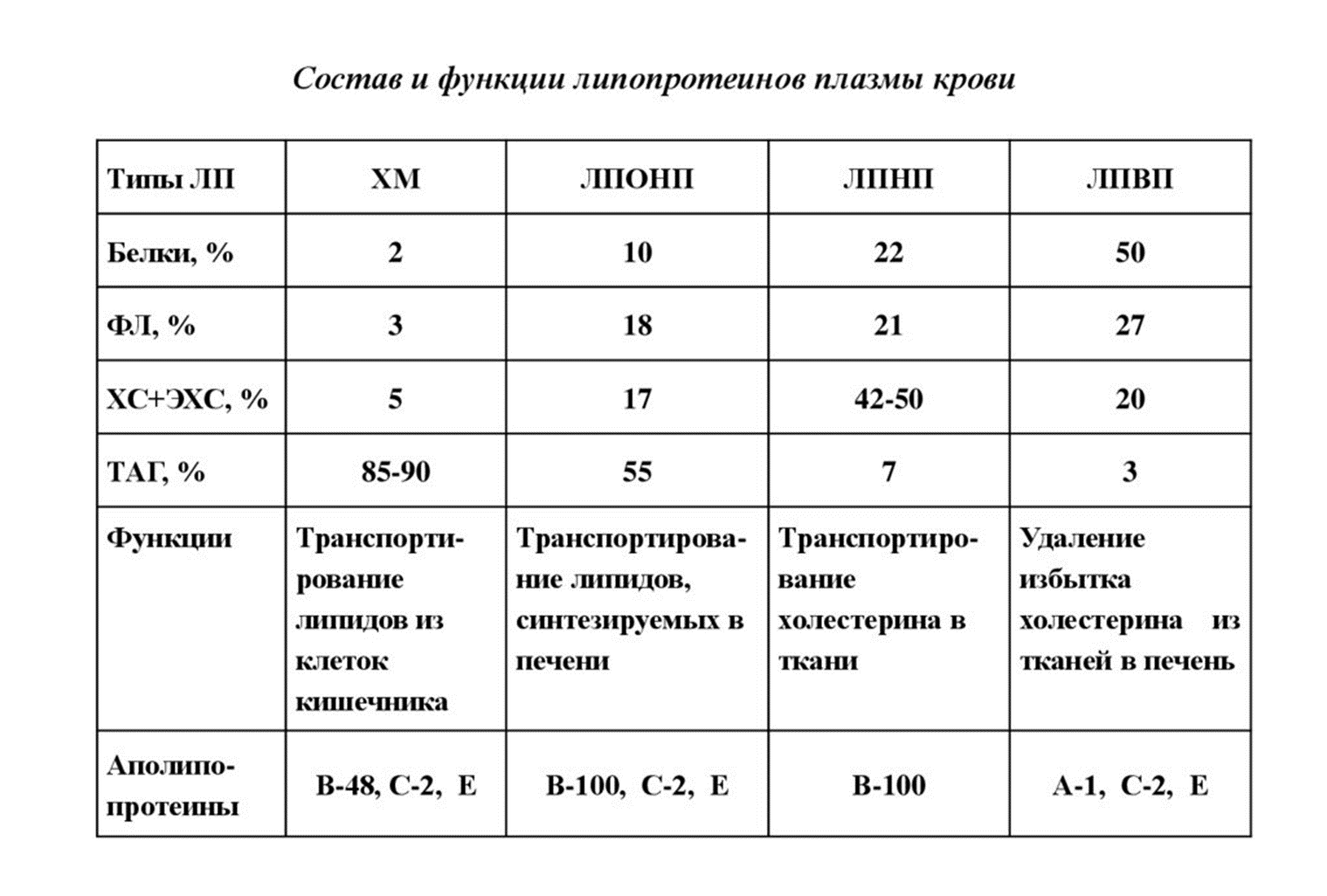 Большая часть триглицеридов накапливается в жировой ткани
85-90% всех липидов представлено ТАГ. Мужчина нормостеник  массой 70 кг  имеет около 15 кг ТАГ.
Основной запас энергии в ТАГ потому, что: они энергоёмки окисление 1 гр. Дает 38 кДЖ; хранятся в безводной форме.
Синтез ТАГ в печени, стенки кишечника, лактирующей молочная железе и жировая ткани
Для синтезаТАГ необходимы                                    a-глицерофосфат и активные формы жирных кислот - ацил-КоА.
Первой стадией в биосинтеза ТАГ является образование фосфатидной кислоты.
В печени и почках образуются наибольшие количества глицерол-3 фосфата.
Биосинтез триацилглицеролов
Метаболизм триацилглицеролов
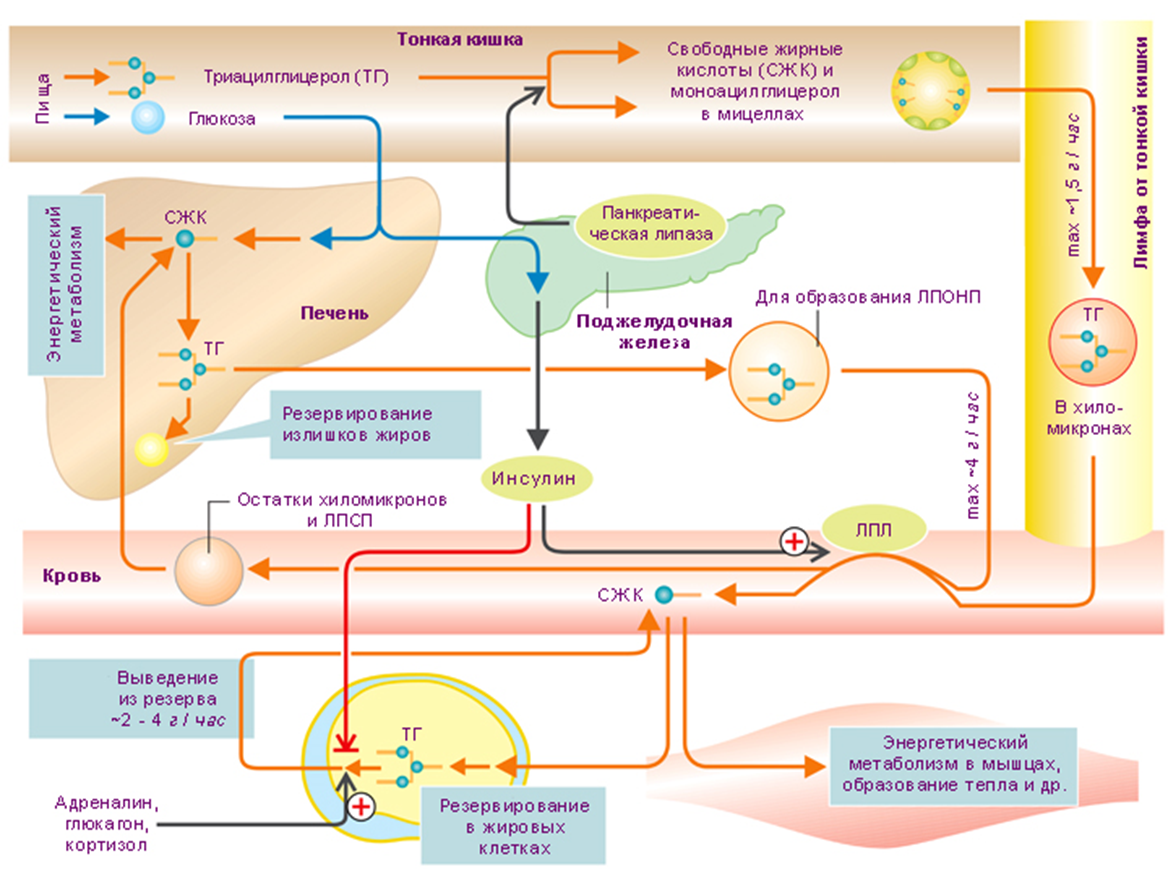 В адипоцитах глюкоза  не синтезируется, но активны ферменты начального этапа глюконеогенеза до гидроксиацетонфосфата, из которого синтезируется глицерин-3-фосфат, идущий на синтез ТАГ. При голодании глицеронеогенез обеспечивает до 65%   глицерин-3-фосфата для этерификации в ТАГ.
Образование глицерин -3 фосфата из пирувата
Примерно 75% всех СЖК, образующиеся  при липолизе  ТАГ липопротеинлипазой крови снова этерифицируются в ТАГ, но не используются для энергетического метаболизма. При голодании кортизол в жировой ткани ингибирует глицеронеогенез, а в печени наоборот активирует глицеронеогенез и глюконеогенез.
Триацилглицериновый цикл
При наличии в крови сытого уровня глюкозы инсулин активирует гликолиз, который становится основным источником глицерин – з фосфата для синтеза ТАГ. При этом основным источником  глицерин – з фосфата в печени становиться глицерол из крови, полученный при липолизе активированной инсулином  ЛПЛ.